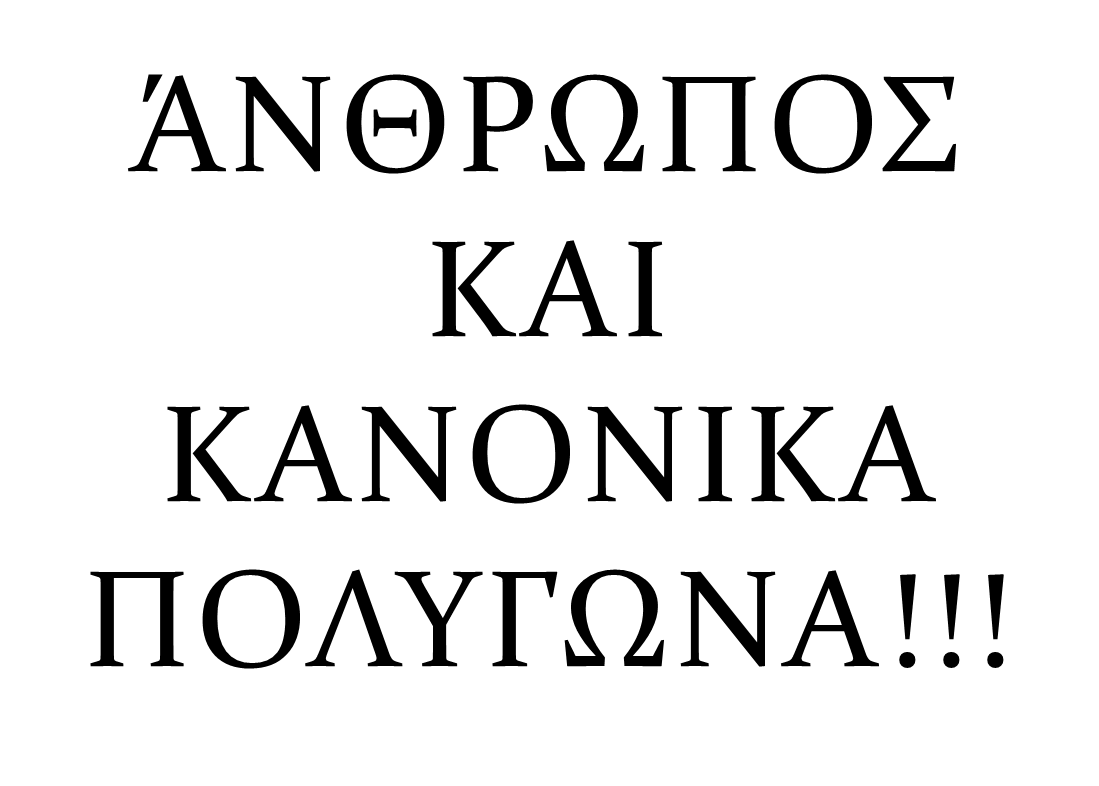 ΙΣΟΠΛΕΥΡΟ ΤΡΙΓΩΝΟ
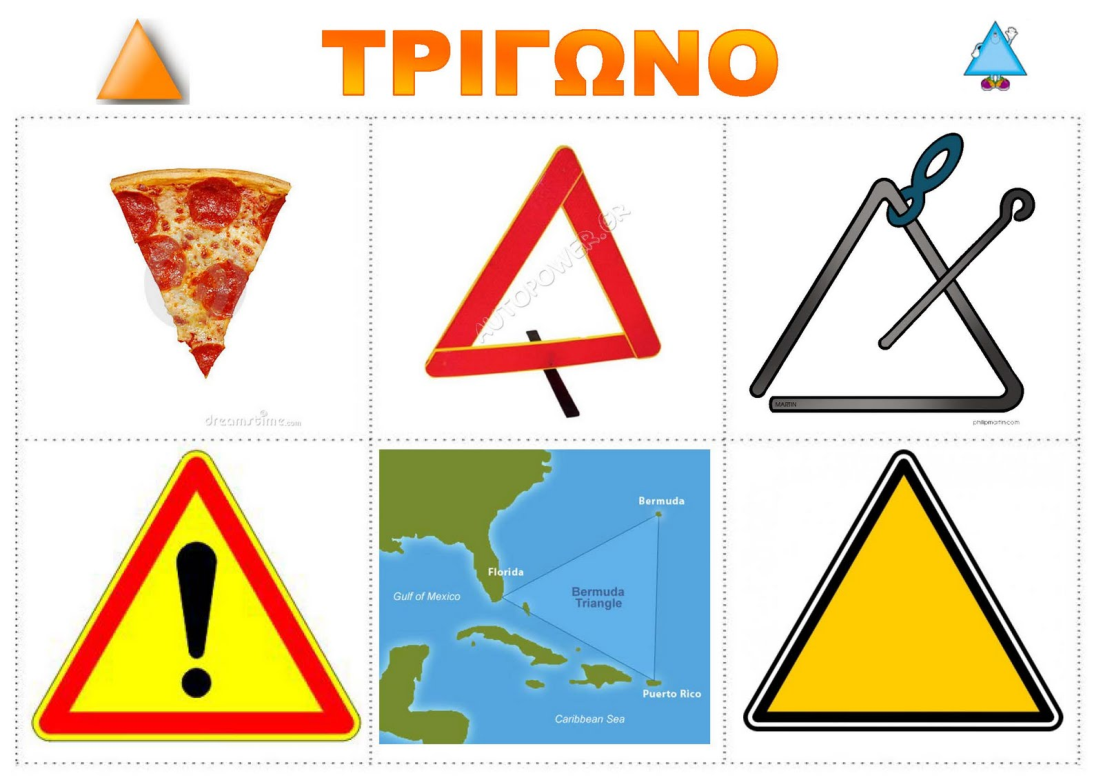 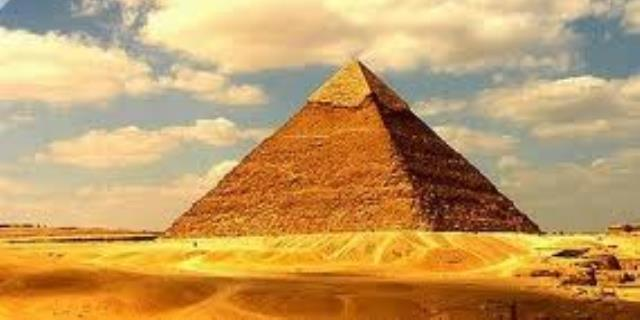 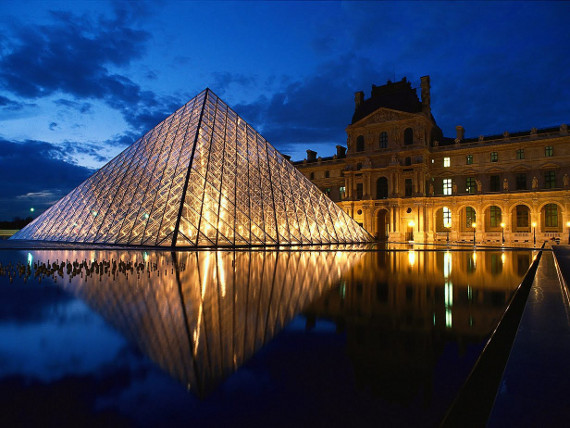 τετραγωνο
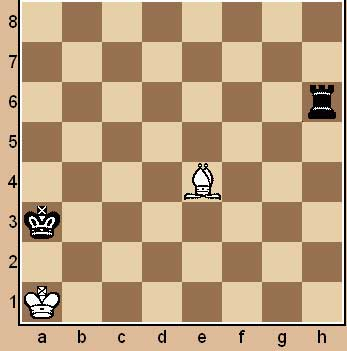 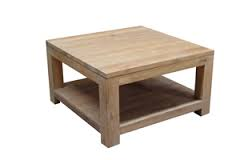 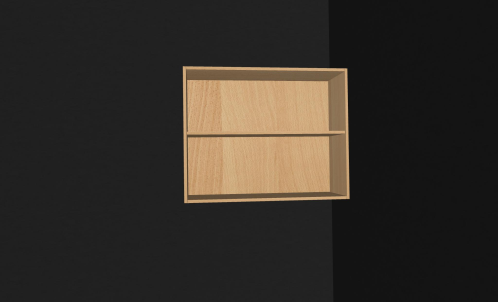 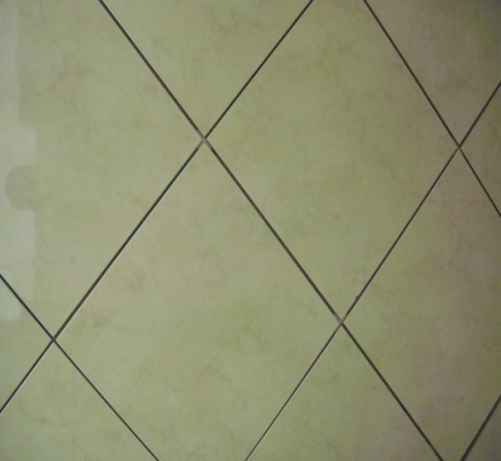 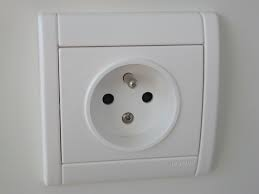 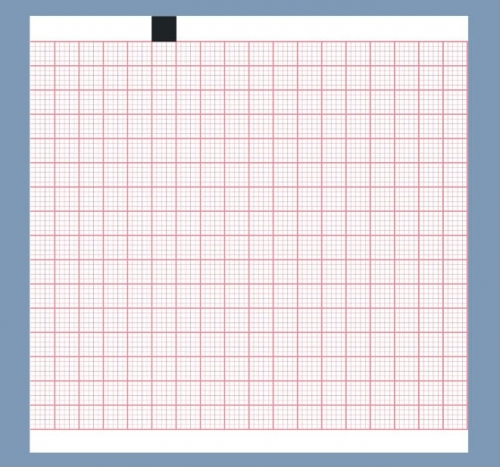 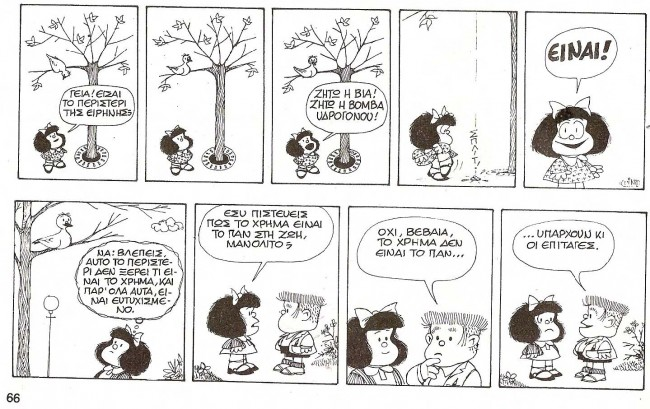 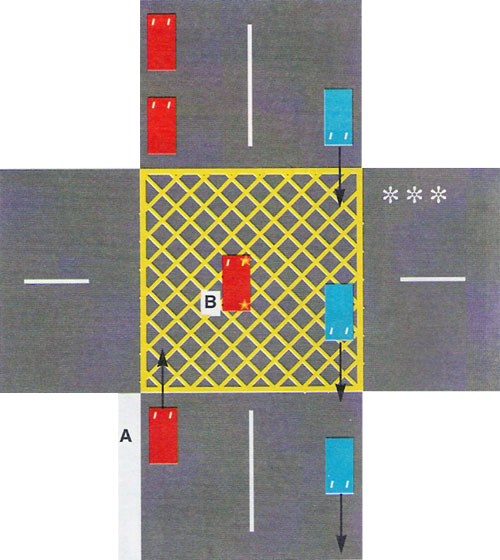 κανονικο πενταγωνο
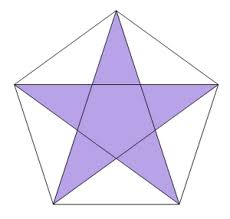 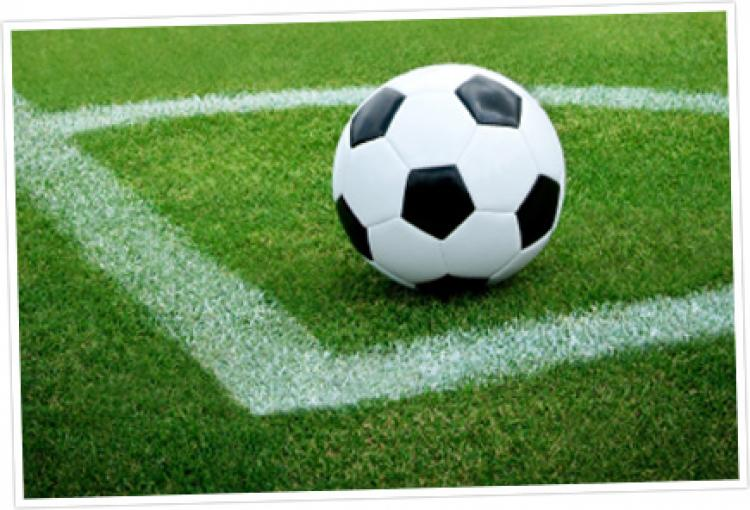 ΕΞΑΓΩΝΑ
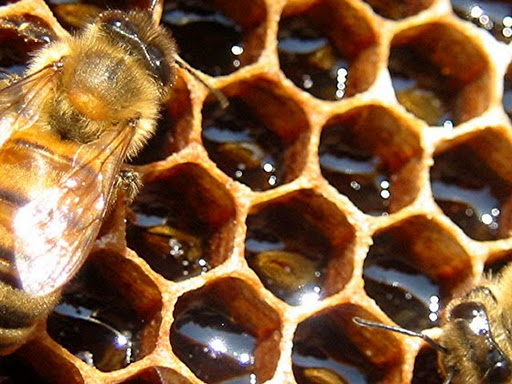 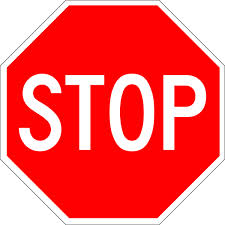 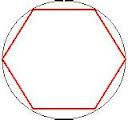 ΚΥΚΛΟΥΣ
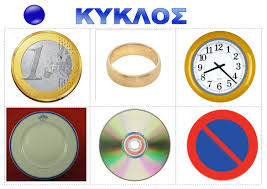